Developing Pricing Strategies and Programs
Price is the one element of the marketing mix that produces revenue; the other elements produce costs.
Price also communicates the company’s intended value positioning of its product or brand.
Developing Pricing Strategies and Programs
Ryanair, with its an unusual pricing strategy.. value positioning of its product or brand. A well-designed and marketed product can still command a price premium and reap big profits.
But new economic realities have caused many consumers to reevaluate what they are willing to pay for products and services, and companies have had to carefully review their pricing strategies as a result.
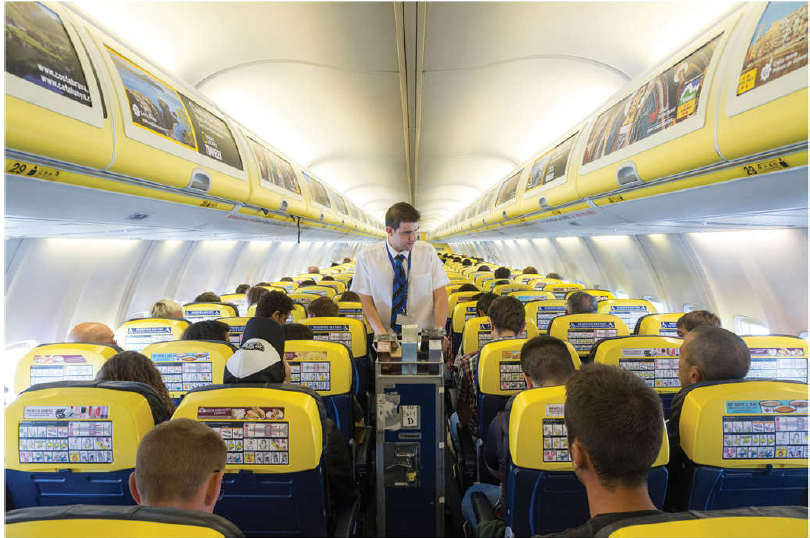 Developing Pricing Strategies and Programs
حققت شركة رايان إير، شركة الطيران الأوروبية منخفضة التكلفة، أرباحًا هائلة بفضل نموذج أعمالها الثوري. والسر في ذلك يكمن في ذهنية مؤسسها الذي يفكّر كتاجر تجزئة، حيث يفرض أسعاراعلى الركاب مقابل كل شيء، باستثناء مقاعدهم.
Developing Pricing Strategies and Programs
I-Understanding Pricing 

Price comes in many forms and performs many functions:
Rent, tuition, fares, fees, rates, tolls, retainers, wages, and commissions are all prices for some goods or services. 
Price also has many components. If you buy a new car, the sticker price may be adjusted by rebates and dealer incentives
Developing Pricing Strategies and Programs
I-Understanding Pricing


Throughout most of history, prices were set by negotiation (Bargaining) between buyers and sellers.
Developing Pricing Strategies and Programs
I-Understanding Pricing

Nowadays, price is operating as a major determinant of buyer choice. Consumers who have access to price information put pressure on retailers to lower their prices. Retailers in turn put pressure on manufacturers to lower their prices.
Developing Pricing Strategies and Programs
I-Understanding Pricing


Downward price pressure coincided with the ICT devlopment. For some years now, the Internet has been changing the way buyers and sellers interact:
Developing Pricing Strategies and Programs
I-Understanding Pricing

Buyers with the internet can:

Get instant price comparisons from vendors
Check prices at the point of purchase
Name their price and have it met
Get products for free.
Developing Pricing Strategies and Programs
I-Understanding Pricing

Sellers with the internet can:

Monitor customer behavior and tailor offers to individuals.
Give certain customers access to special prices
Developing Pricing Strategies and Programs
I-Understanding Pricing

Both buyers and sellers now can:

Negotiate prices in online auctions and exchanges or even in person
Developing Pricing Strategies and Programs
II-A CHANGING PRICING ENVIRONMENT

Pricing practices have changed significantly, due to recession in 2008–2009, a slow recovery, and rapid technological advances.
Instead of buying, renting, borrowing, and sharing are becoming valid options to many of the new millennial generation.
Developing Pricing Strategies and Programs
II-A CHANGING PRICING ENVIRONMENT

Some say these new behaviors are creating a sharing economy in which consumers share bikes, cars, clothes, apartments, tools, and skills and extracting more value from what they already own:
“We’re moving from a world where we’re organized around ownership to one organized around access to assets.”
Developing Pricing Strategies and Programs
II-A CHANGING PRICING ENVIRONMENT

Two pillars of a sharing economy are bartering and renting:
Bartering: Trade exchange 	companies like Florida Barter and Web sites like www.swap.com connect people and businesses seeking win-win solutions.
Renting: RentTheRunway:  offers affordable rentals of designer dresses.
Developing Pricing Strategies and Programs
III-HOW COMPANIES PRICE

In small companies, the boss often sets prices. In large companies, division and product line managers do.
Where pricing is a key competitive factor, companies often establish a pricing department to set or assist others in setting appropriate prices. This department reports to the marketing department, finance department, or top management.
Developing Pricing Strategies and Programs
III-HOW COMPANIES PRICE

Consumer Psychology and Pricing:
Purchase decisions are based on how consumers perceive prices. Understanding how consumers arrive at their perceptions of prices is an important marketing  priority. Here we consider three key topics— 
                    reference prices,
                    price–quality inferences, and
                    price endings.
Developing Pricing Strategies and Programs
III-HOW COMPANIES PRICE

Consumer Psychology and Pricing:
Understanding how consumers arrive at their perceptions of prices is an important marketing  priority. Here we consider three key topics— 
                    reference prices,
                    price–quality inferences, and
                    price endings.
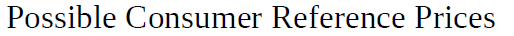 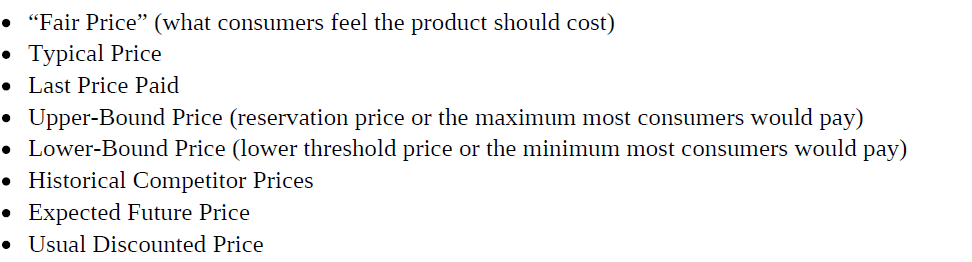 Developing Pricing Strategies and Programs
III-HOW COMPANIES PRICE

Consumer Psychology and Pricing:

Price endings: Many sellers believe prices should end in an odd number. Customers perceive an item priced at $299 to be in the $200 rather than the $300 range; they tend to process prices “left to right” rather than by rounding
Developing Pricing Strategies and Programs
IV- Setting the Price

A firm must set a price for the first time when it: 
develops a new product,
introduces its regular product into a new distribution channel or geographical area, 
enters bids on new contract work.
Developing Pricing Strategies and Programs
IV- Setting the Price

The firm must decide where to position its product on quality and price.

Most markets have three to five price points. Having a range of price points allows a firm to cover more of the market and to give any one consumer more choices.
Developing Pricing Strategies and Programs
IV- Setting the Price

Marriott Hotels is good at developing different brands or variations of brands for different price points: Marriott Vacation Club — Vacation Villas (highest price), Marriott Marquis (high price), Marriott (high-medium price), Renaissance (medium-high price), Courtyard (medium price), TownePlace Suites (medium-low price), and Fairfield Inn (low price).
Developing Pricing Strategies and Programs
IV- Setting the Price
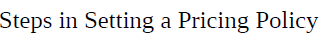 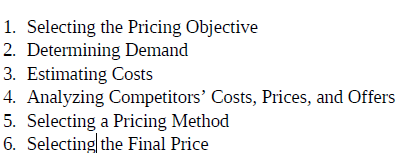 Developing Pricing Strategies and Programs
IV- Setting the Price

Step 1: Selecting the Pricing Objective:
	Survival,
	Maximize current profits
	Maximize market share
	Maximize market skimming
	Product-quality leadership
Developing Pricing Strategies and Programs
IV- Setting the Price

Step 2: Determining Demand:
	Each price will lead to a different level of demand and have a different impact on a company’s marketing objectives. The normally inverse relationship between price and demand is captured in a demand curve
Developing Pricing Strategies and Programs
IV- Setting the Price
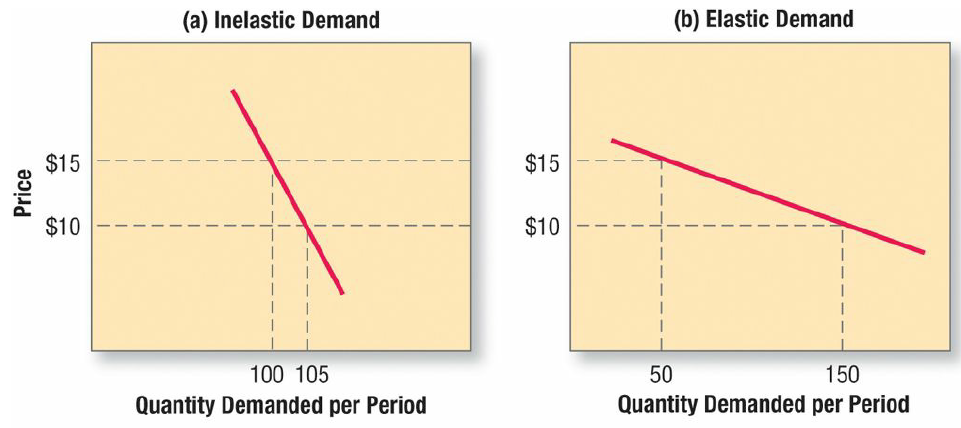 Developing Pricing Strategies and Programs
IV- Setting the Price

Step 2: Determining Demand:

	The first step in estimating demand is to understand what affects price sensitivity.
	Factors That can Reduce Price Sensitivity are:
Developing Pricing Strategies and Programs
IV- Setting the Price

Step 2: Determining Demand:

	The first step in estimating demand is to understand what affects price sensitivity.
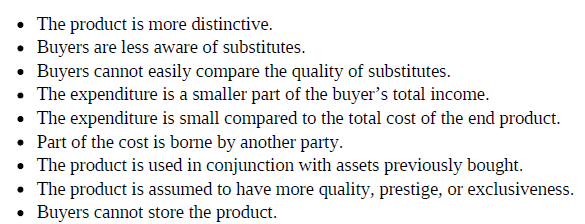 Developing Pricing Strategies and Programs
IV- Setting the Price

Step 3: Estimating Costs:
Demand sets a ceiling on the price the company can charge for its product. Costs set the floor.
The company wants to charge a price that covers its cost of producing, distributing, and selling the product, including a fair return for its effort and risk. Yet when companies price products to cover their full costs, profitability isn’t always the net result.
Developing Pricing Strategies and Programs
IV- Setting the Price

Step 3: Estimating Costs:
Fixed costs, also known as overhead
Variable costs vary directly with the level of prod.
Total costs
Average cost is the cost per unit at that level of prod.
To price intelligently, management needs to know how its costs vary with different levels of production.
Developing Pricing Strategies and Programs
IV- Setting the Price

Step 4: Analyzing Competitors’ Costs, Prices, and Offers:
If the firm’s offer contains features not offered by the nearest competitor, it should evaluate its offer to the customer and add that value to the competitor’s price. 
If the competitor’s offer contains some features not offered by the firm, the firm should subtract their value from its own price.
Developing Pricing Strategies and Programs
IV- Setting the Price

Step 5: Selecting a Pricing Method

	The Three Cs Model for Price Setting
Developing Pricing Strategies and Programs
IV- Setting the Price
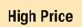 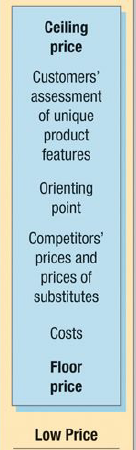 Developing Pricing Strategies and Programs
IV- Setting the Price

Step 5: Selecting a Pricing Method

	There exist several price-setting methods, among them are: markup pricing, target-return pricing, perceived value pricing, value pricing, EDLP, going-rate pricing, and auction-type pricing.
Developing Pricing Strategies and Programs
IV- Setting the Price

Step 5: Selecting a Pricing Method

	MARKUP PRICING:
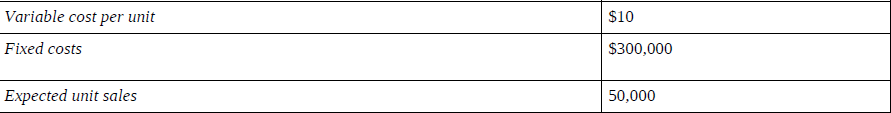 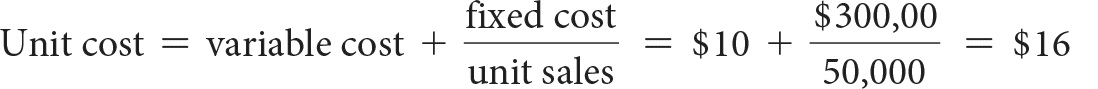 Developing Pricing Strategies and Programs
IV- Setting the Price

Step 5: Selecting a Pricing Method

	MARKUP PRICING:
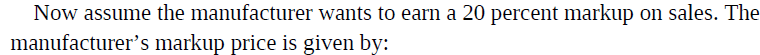 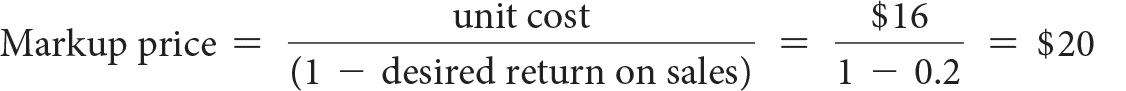 Developing Pricing Strategies and Programs
IV- Setting the Price

Step 5: Selecting a Pricing Method

	 TARGET-RETURN PRICING :
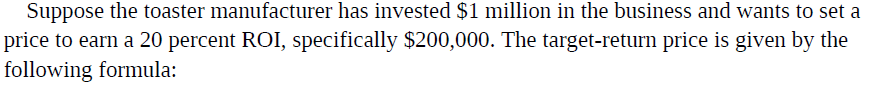 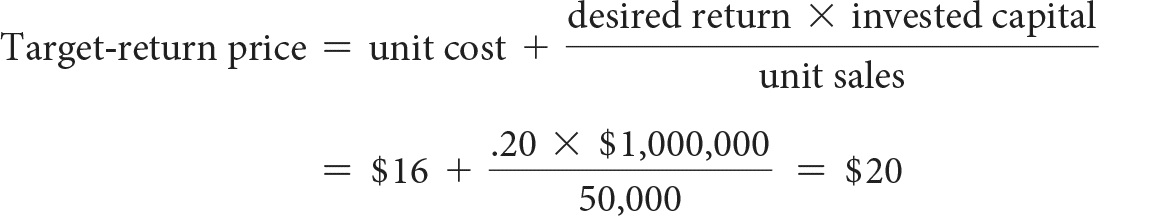 Developing Pricing Strategies and Programs
IV- Setting the Price

Step 5: Selecting a Pricing Method

	 PERCEIVED-VALUE PRICING : which is made up of a number of inputs, such as the buyer’s image of the product performance, the channel deliverables, the warranty quality, the supplier’s reputation, trustworthiness, and esteem.
Developing Pricing Strategies and Programs
IV- Setting the Price

Step 5: Selecting a Pricing Method

	 VALUE PRICING : charging a fairly low price for a high-quality offering. It means reengineering the company’s operations to become a low-cost producer for high quality Products
Developing Pricing Strategies and Programs
IV- Setting the Price

Step 5: Selecting a Pricing Method

	 EDLP : everyday low pricing charges a constant low price with little or no price promotion or special sales.
Developing Pricing Strategies and Programs
IV- Setting the Price

Step 5: Selecting a Pricing Method

	 GOING-RATE PRICING : The firm bases its price largely on competitors’ prices.
Developing Pricing Strategies and Programs
IV- Setting the Price

Step 5: Selecting a Pricing Method

	 AUCTION-TYPE PRICING : is becoming more popular, especially with scores of electronic marketplaces selling everything.
English auctions (ascending bids), Dutch auctions (descending bids), Sealed-bid auctions.
Developing Pricing Strategies and Programs
IV- Setting the Price

Step 6: Selecting the Final Price

	 In selecting the price, the company must consider additional factors, including the impact of other marketing activities, company pricing policies, gain-and-risk-sharing pricing, and the impact of price on other parties.
Developing Pricing Strategies and Programs
VI- Other Considerations in Pricing Strategy

Adapting the Price (GEOGRAPHICAL PRICING)
PRICE DISCOUNTS AND ALLOWANCES (PROMOTIONAL PRICING)
DIFFERENTIATED PRICING (Price discrimination)
Initiating and Responding to Price Changes (PRICE CUTS, PRICE INCREASES
ANTICIPATING COMPETITIVE RESPONSES (RESPONDING TO COMPETITORS’ PRICE CHANGES)